FTA PROCUREMENT TECHNICAL 
ASSISTANCE WORKSHOP
January 31- February 2, 2012

Region  X
Seattle, Washington

JACKSON FEDERAL BUILDING915 SECOND AVENUE, NORTH AUDITORIUM 4TH FLOOR SEATTLE, WA 98174By:
James Harper, Jr.
Director, Office of Acquisition Management
1
Course Objectives
Buy America 
COI’s (Organizational/Personal)
Contract Administration
 Subrecipient Responsibilities
Modifications
Cardinal Changes
Bid Protest Responsibilities 
Understand Sole Source Requirements
Perform Price/Cost Analysis
2
FTA Oversight Activities
Annual Grantee Assessment
Performed by the Regional Offices
Determines Level of Oversight

Assessment Areas
Grant Administration
Grantee Profile
Property Management	
Financial Management
Procurement Management
3
FTA Oversight Activities
General Reviews
Triennial Review
Conducted of recipients of 5307 funds
Mandated by law
5 of 23 areas reviewed relate to procurement
State Management Review
Conducted of states and territories
Addresses 5309, 5310, 5311, 5316 and 5317 requirements
5 of 21 areas reviewed relate to procurement
4
5
FTA Oversight Activities
Assessment Areas (continued)
Technology Deployment
Safety and Security
Planning
Civil Rights
Level of Oversight
Low, medium or high
Specialty reviews
5
6
FTA Oversight Activities
Program Specific Reviews
Procurement System
Financial Management
Safety and Security
Civil Rights
6
7
FTA Oversight Activities
Project Level Reviews
Project Management Oversight
Financial Capacity Assessments
7
Procurement System Review Scope
Assess Grantees’ System wide Elements
Policies and Procedures
Test Individual Procurement Elements
Sample of procurements tested for 50 elements (as applicable)
8
Review Process
Desk review
Notification letter
Site visit
Exit conference
Draft Report
Final report
Resolution of findings
Follow-up reviews
9
Resources
FTA website
Best Practices Procurement Manual
Online procurement tools and resources
Frequently asked procurement questions
Other grantees
10
Common Areas of Deficiencies
Independent Cost Estimates
Cost/Price Analysis
Arbitrary Action
Sound and Complete Agreements
Written Record of Procurement History
11
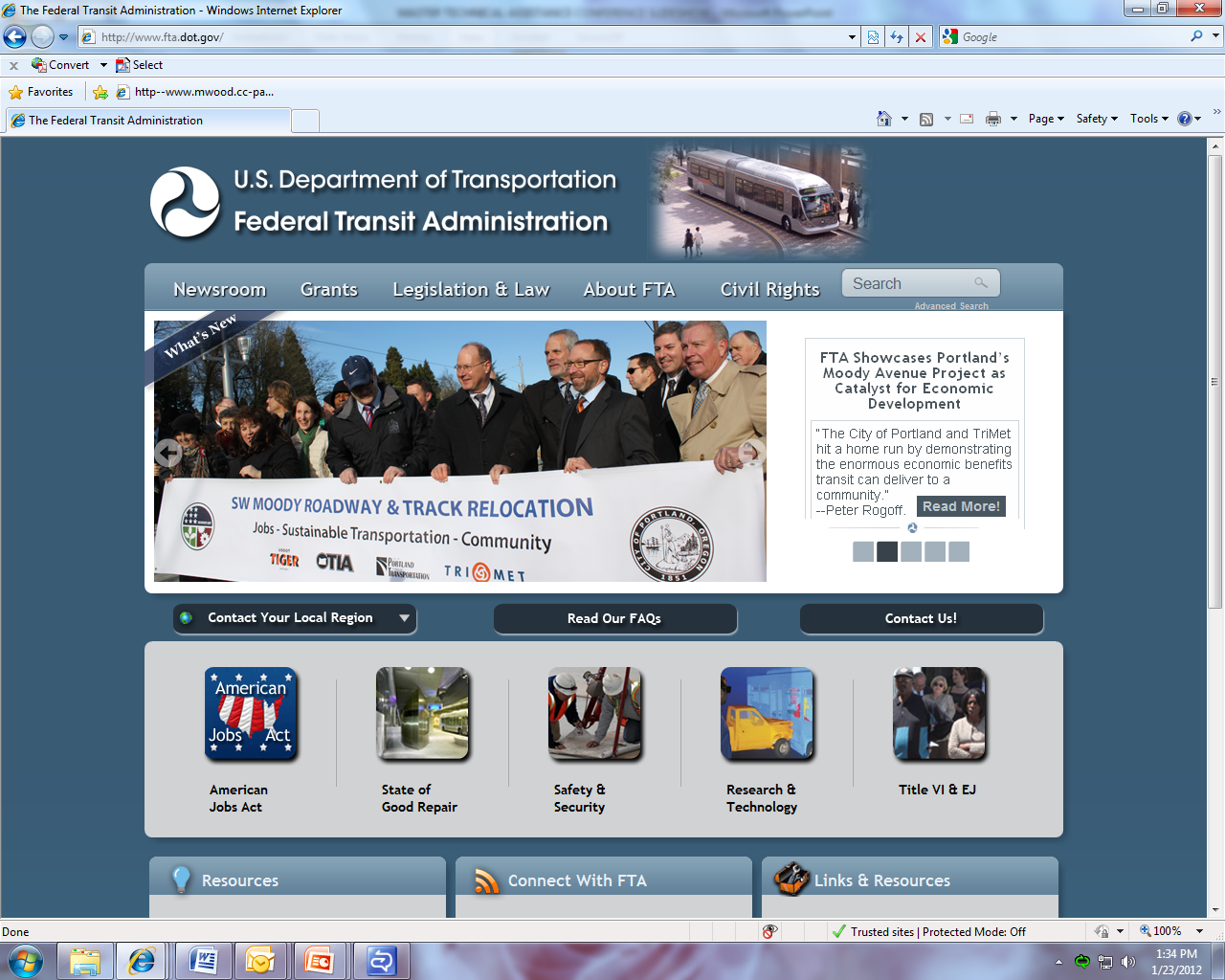 12
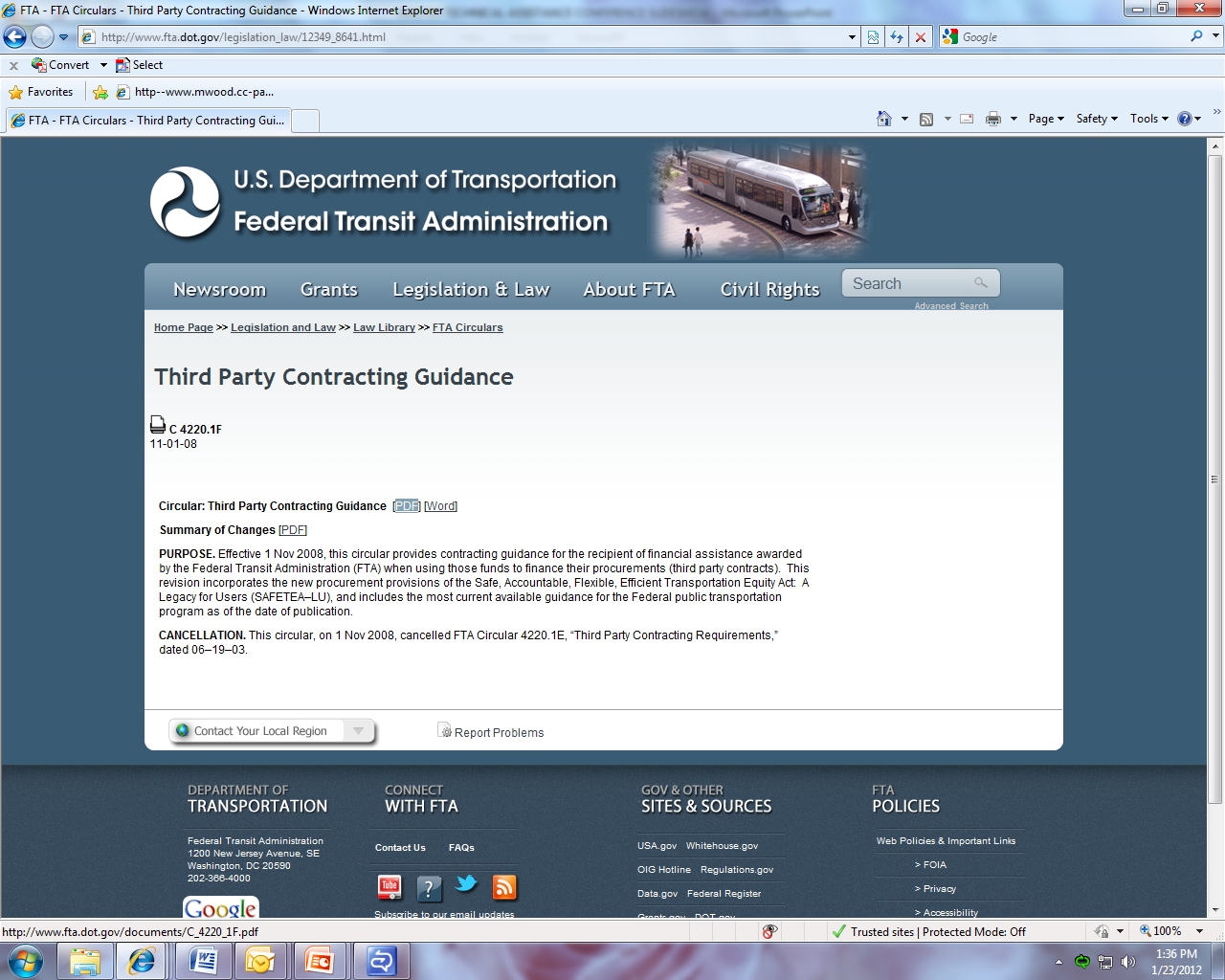 13
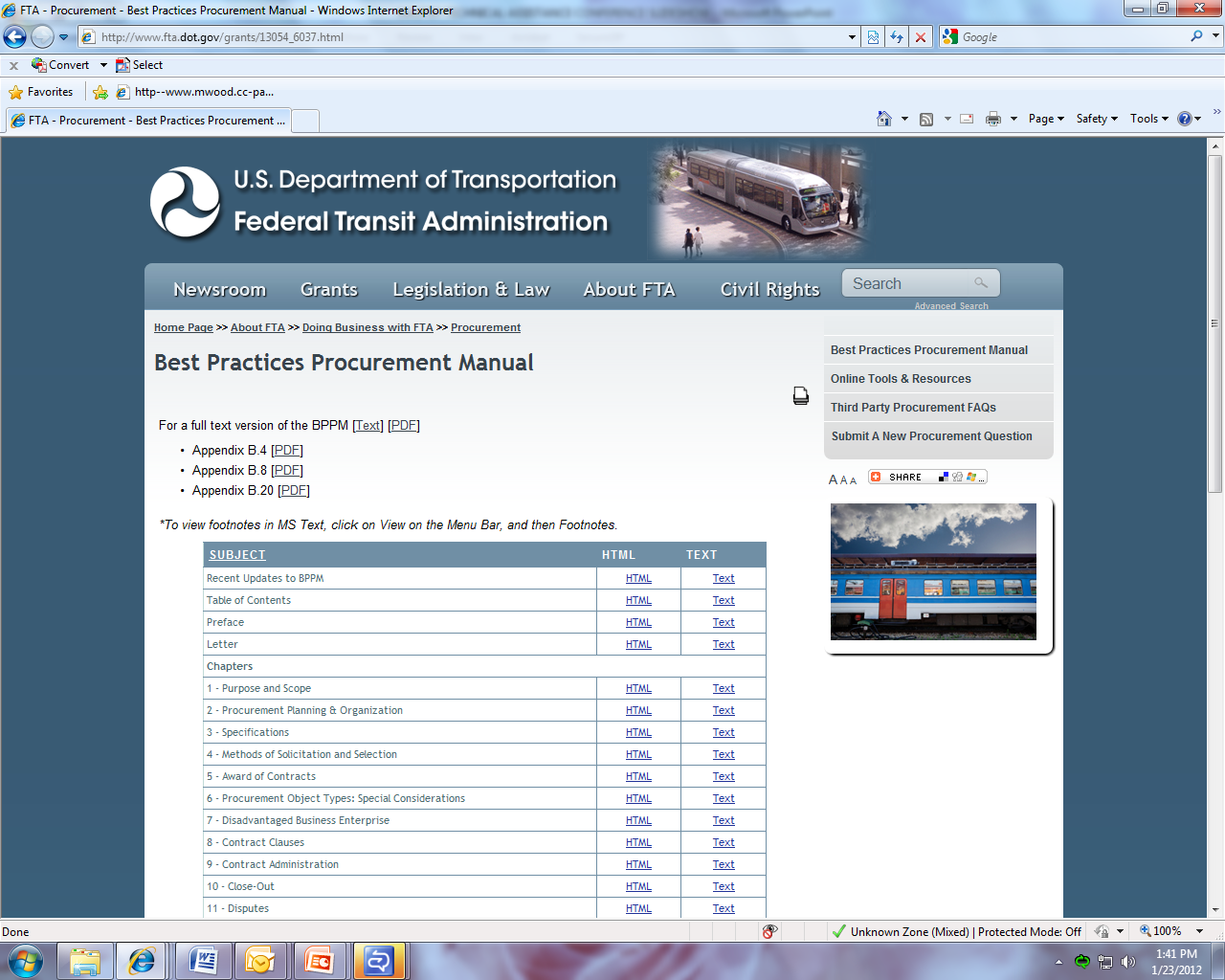 14
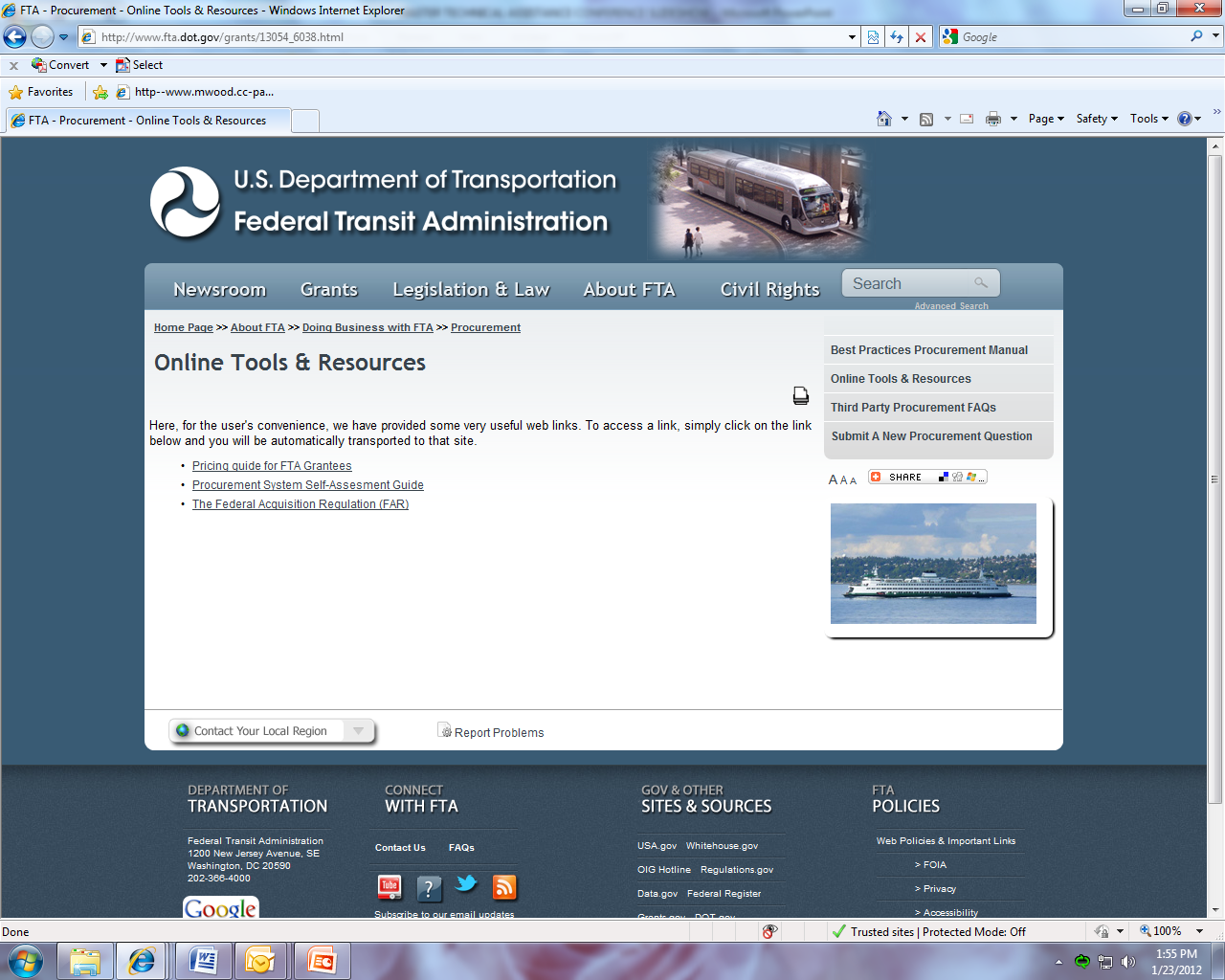 15
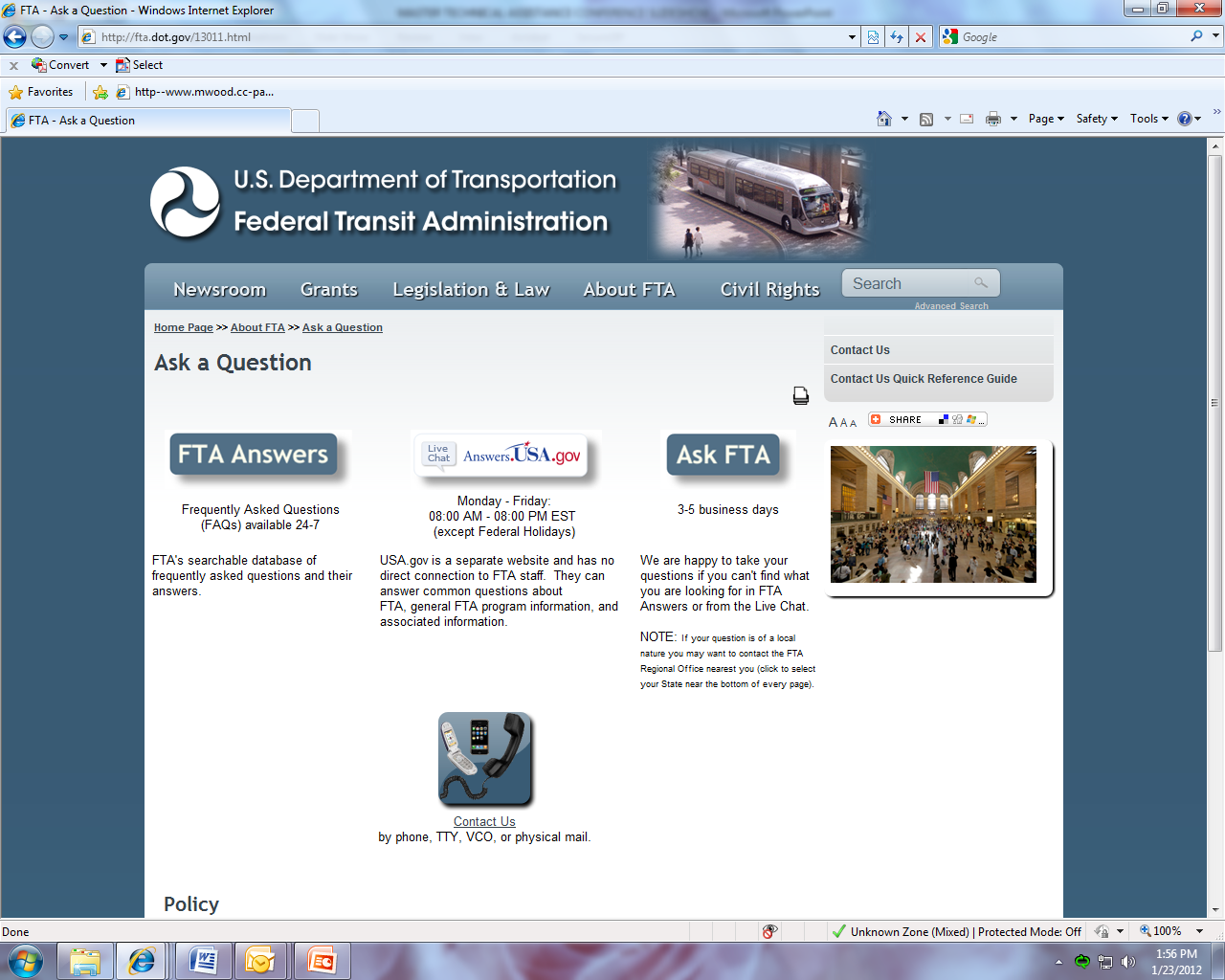 16
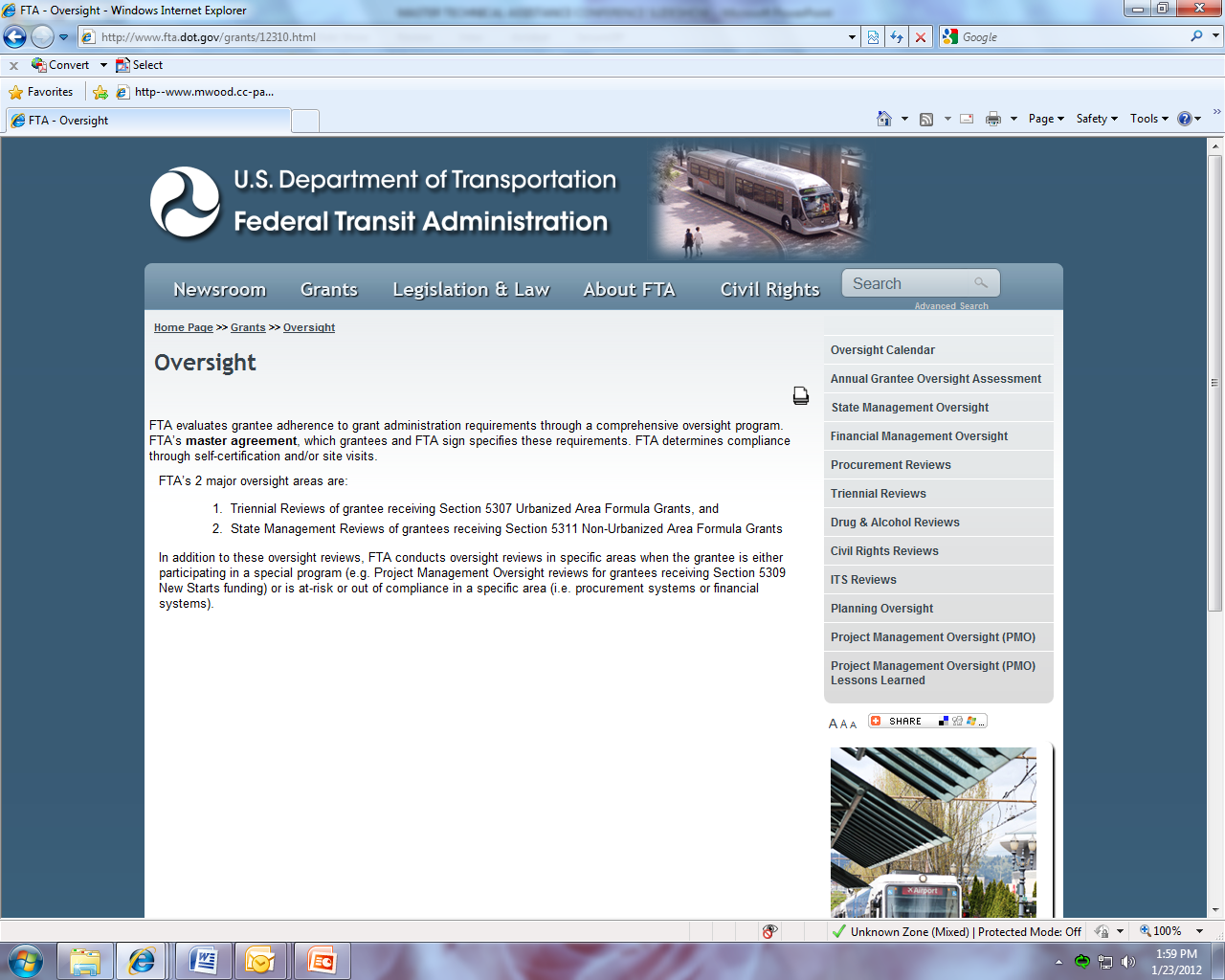 17
Key Regulations and Circulars
Circulars
Regulations
49 CFR Part 18
Master Agreement
FTA C 4220.1E
FTA C 9040.1F
FTA C 9070.1F
FTA C 9050.1
FTA C 9045.1
FTA C 9300.1*
FTA C 9030.1C
FTA C 5010.1C *
Circular 4220.1F Became effective on 11/1/08
* Also updated as of 11/1/08
18
[Speaker Notes: Regulations:
Common Rule (48 CFR Part 18 Uniform Administrative Requirements for Grants and Cooperative Agreements to State and Local Governments)

49 CFR Part 19 Uniform Administrative Requirements for Grants and Agreements with Institutions of Higher Education, Hospitals, and Other Non-Profit Organizations

Because of differences between Parts 18 and 19, requirements in Procurement are different for public entities and non-profits.

9040.1F  Nonurbanized Area Formula Program Guidance and Grant Application Instructions
-Largely self-contained
-When silent on an issue, 5010 applies (VI.2)
5010.1C  Grant Management Guidelines
-Administrative guidance for all non-state-managed programs]
FTA Circular 4220.1F
Applicability
To:
Transit authorities
FTA grantees and subgrantees that contract with outside sources
Not to:
States follow their own procedures, BUT must comply with FTA C 4220.1F:
Term limitations, Competition, Geographic Preference, A&E Services, and Awards to Responsible Contractors
Inclusion of Federally-required clauses
19
FTA Circular 4220.1F
Applicability
For:
FTA-funded capital projects
All operating purchases if recipient of operating funds (primarily <200,000 in UZA population) 
CMAQ and JARC funded contracts
However, operating purchases under these programs, do not trigger applicability to other agency operating contracts
20
FTA Circular 4220.1F
Applicability
For (cont’d): 
Preventative maintenance (PM) purchases
If formula funds are discrete, only to those projects,
If not, applies to all PM contracts
ADA complementary paratransit operating contracts if capitalizing ADA operating costs in a capital grant
21
System-Wide Policies
Policies, procedures and organizational determinations necessary to guide the procurement function.
22
System-Wide Policies
Written Standards of Conduct
Procurement Policies and Procedures 
System for Ensuring Most Efficient and Economic Purchase
Written Protest Procedures
Prequalification System
23
Written Standard of Conduct
Basic Requirement

    (FTA C 4220.1F Ch. III, 1. )
	Grantees shall maintain a written code of standards of conduct governing the performance of their employees engaged in the award and administration of contracts. 
 
Element #1 of the PSR
24
Written Standard of Conduct
Standards Applicable to:	
	Employees, officers, agents, immediate family members, or Board members participating in the selection, award, or administration of a contract if a conflict of interest, real or apparent, would be involved. 
What is a conflict?
	If following have a financial or other interest in the firm selected for award: 	(1)  Employee, officer, agent, or Board member, 	(2)  Any immediate family member, 	(3)  His or her partner, or 	(4)  An organization that employs, or is about to 		      employ, any of the above.
25
Written Standard of Conduct
Items standards should address:

The grantee's officers, employees, agents, or Board members will neither solicit nor accept gifts, gratuities, favors, or anything of monetary value from contractors, potential contractors, or parties to sub agreements. 
To the extent permitted by state or local law or regulations, such standards of conduct will provide for penalties, sanctions, or other disciplinary action for violation of such standards by the grantee's officers, employees, or agents, or by contractors or their agents.
26
Procurement Policies and Procedures
Basic Requirement

	      (FTA C 4220.1F Ch. III, 3.a. )	
	Grantees and sub grantees shall use their own procurement procedures that reflect applicable State and local laws and regulations, provided that the procurements conform to applicable Federal law, including the requirements and standards identified in 4220.1F.  

Element #6 of the PSR
27
Procurement Policies and Procedures
Policies and Procedures Should Address 
Arbitrary action 
Geographical preferences 
Contractor selection procedures 
Clear and accurate contract specifications 
Brand name or equal 
Micro-purchases 
Small purchase 
Sealed bid method of procurement
28
Procurement Policies and Procedures
Policies and Procedures Should Address 
Awards only to responsible contractors  
Maintenance of records 
Time and materials type contracts 
Contract term limitation 
Tag-ons
Full and open competition
Unreasonable requirements  
Organizational conflicts of interest
29
Procurement Policies and Procedures
Policies and Procedures Should Address 
Competitive proposal (RFP) method of procurement 
Brooks Act procedures 
Procurement of design-bid-build 
Sole source documentation 
Options 
Cost or price analysis  
Independent cost or price estimates 
Cost plus percentage of cost type contract
30
Procurement Policies and Procedures
Policies and Procedures Should Address 
Bonding requirements 
Advance payments 
Progress payments 
Liquidated damages 
Announcements of contract awards  
Remedies for breach 
Termination 
Revenue contracts
31
System for Ensuring Most Efficient and Economic Purchase
Basic Requirement

  (FTA C 4220.1F Ch. IV, 1.b. )
	Grantee procedures shall provide for a review of proposed procurements to avoid purchase of unnecessary or duplicative items.  

Element #5 of the PSR
32
Prequalification
Basic Requirement

  (FTA C 4220.1F Ch. VI, 1.c. )
	Grantees shall ensure that all lists of prequalified persons, firms, or products that are used in acquiring goods and services are current and include enough qualified sources to ensure maximum full and open competition.  Also, grantees shall not preclude potential bidders from qualifying during the solicitation period, which is from the issuance of the solicitation to its closing date. 
Element #4 of the PSR
33
System for Ensuring Most Efficient and Economic Purchase
Organizational questions to ask:
Who has authority to initiate procurements within the agency?
Who has authority to approve procurements?

	These questions should be asked in relation to how they are included in policies and how they  actually occur.
34
Prequalification
Grantees are not required, or encouraged, to have a prequalification system.
They can be difficult and costly to maintain if they are to not inhibit competition.
35
Written Protest Procedures
Basic Requirement

   (FTA C 4220.1F Ch. VII, 1.)
	Grantees shall have written protest procedures to handle and resolve disputes relating to their procurements and shall in all instances disclose information regarding protests to FTA.   All protest decisions must be in writing.  A protester must exhaust all administrative remedies with the grantee before pursuing a protest with FTA. 
Element #3 of the PSR
36
Written Protest Procedures
Best Practices
BPPM § 11.1
37
Written Protest Procedures
Limits on FTA’s protest review 
a grantee fails to have or follow its protest procedures
there has been a violation of Federal law or regulation

Appeals to FTA must be received within 5 working days of the date the protester learned or should have learned of the grantee’s decision
38
Preparing Solicitations
Independent Cost Estimate
Unreasonable Qualifications
Unnecessary Requirements/Excessive Bonding
Organizational Conflict of Interest
Brand Name Restrictions
Geographic Preferences 
Solicitation Prequalification Requirements
Contract Term
Liquidated Damage Provision
Clauses
Clear, Accurate, and Complete Specification
Written Procurement Selection Procedures
39
Independent Cost Estimate
Best Practices
BPPM § 2.3.2
40
Independent Cost Estimate
Basic Requirement

(FTA C 4220.1F Ch. VI, 6. )
	…in connection with every procurement action ….grantees must make independent estimates before receiving bids or proposals 

Element #7 of the PSR
41
Unreasonable Qualification Requirements
Basic Requirement

 (FTA C 4220.1F Ch. VI, 2.a. (4)(a))
	Unreasonable requirements placed on firms in order for them to qualify to do business are considered to be restrictive of competition  

Element #9 of the PSR
42
Unreasonable Qualification Requirements
Best Practices
	BPPM § 2.4.2.1
43
Unnecessary Experience and Excessive Bonding
Basic Requirement
  (FTA C 4220.1F Ch. VI, 2.a. (4)(e))
	
	Unnecessary experience and excessive bonding requirements are considered to be restrictive of competition
 
	NOTE: FTA does have minimum bonding requirements for construction over $100,000.

Element #10 of the PSR
44
Unnecessary Experience and Excessive Bonding
Best Practices
BPPM § 2.4.2.1
45
Organizational Conflict of Interest
Basic Requirement

(FTA C 4220.1F Ch. VI, 2.a. (4)(h))

	An organizational conflict of interest is considered to be restrictive of competition

Element #11 of the PSR
46
Organizational Conflict of Interest
An organizational conflict of interest exists if:

because of other activities, relationships, or contracts, a contractor is unable, or potentially unable, to render impartial assistance or advice; 
a contractor's objectivity in performing the contract work is or might be otherwise impaired; or
a contractor has an unfair competitive advantageElement #11 of the PSR
47
Organizational Conflict of Interest
Best Practices
	BPPM § 2.4.2.1 and 2.4.2.2.2
48
Brand Name Restrictions
When it is impractical or uneconomical to make a clear and accurate description of the technical requirements, a “brand name or equal” description may be used as a means to define the performance or other salient characteristics of a procurement. The specific features of the named brand which must be met by offerors shall be clearly stated.
49
Brand Name Restrictions
Basic Requirement

(FTA C 4220.1F Ch. VI, 2.a. (4)(f))

 	Specifying only a “brand name” product instead of allowing “an equal” product to be offered without listing its’ salient characteristics is considered to be restrictive of competition

Element #13 of the PSR
50
Brand Name Restrictions
Best Practices
	BPPM § 2.4.2.1, 2.4.2.2.1, 4.3.2, 4.4.1, 4.5.1, and 4.5.2
51
Geographic Preferences
Basic Requirement

(FTA C 4220.1F Ch. VI, 2.a. (4)(g))

	Grantees shall conduct procurements in a manner that prohibits the use of statutorily or administratively imposed in-State or local geographical preferences in the evaluation of bids or proposals, except in those cases where applicable Federal statutes expressly mandate or encourage geographic preference.  

Element #14 of the PSR
52
Geographic Preferences
This requirement does not preempt State licensing laws
Special considerations for A&E procurements
53
Solicitation Prequalification Criteria
Basic Requirement

(FTA C 4220.1F Ch. VI, 1.c. )
Lists of prequalified persons, firms, or products that are used in acquiring goods and services must be current and include enough qualified sources to ensure maximum full and open competition.  
Process shall not preclude potential bidders from qualifying during the solicitation period.

Element #17 of the PSR
54
Contract Term Limitation
Be judicious in establishing and extending contract terms
Consider competition, pricing, fairness and public perception  
An extension of the contract term length that amounts to an out of scope change will require a sole source justification
55
Contract Term Limitation
Basic Requirement

(FTA C 4220.1F Ch. IV, 2.e(10))
	Grantees shall not enter into any contract for rolling stock and replacement parts with a period of performance exceeding five (5) years inclusive of options 

Element #15 of the PSR
56
Liquidated Damages Provisions
Basic Requirement

(FTA C 4220.1F Ch. IV, 2.b(6)(b)1)

	A grantee may use liquidated damages if it may reasonably expect to suffer damages and the extent or amount of such damages would be difficult or impossible to determine. 
Element #49 of the PSR
57
Liquidated Damages Provisions
Basic Requirement

 
	The assessment for damages shall be at a specific rate per day for each day of overrun in contract time; and the rate must be specified in the third party contract. Any liquidated damages recovered shall be credited to the project account involved unless the FTA permits otherwise.
58
Clauses
Basic Requirement

(FTA C 4220.1F Appendix D)

A current but not all inclusive and comprehensive list of statutory and regulatory requirements applicable to grantee procurements (such as Davis-Bacon Act, Disadvantaged Business Enterprise, Clean Air, and Buy America) is contained in the FTA Master Agreement.  
Grantees are responsible for evaluating these requirements for relevance and applicability to each procurement.  

Element #56 of the PSR
59
Clauses
Best Practices
	BPPM § 8
60
Clear, Accurate, and Complete Specification
For sealed bidding, must have:
complete, adequate, and realistic specification or purchase description 
Inclusion of any specifications and pertinent attachments 
definition of the items or services sought in order for the bidder to properly respond
61
Clear, Accurate, and Complete Specification
Basic Requirement

(FTA C 4220.1F Ch. III, 3.a.(1)(a))
 
	Grantees shall have written selection procedures for procurement transactions. 

Element #24 of the PSR
62
Clear, Accurate, and Complete Specifications
Best Practices
	BPPM § 3
63
Written Procurement Selection Procedures
Basic Requirement

FTA C 4220.1F. 
	Grantees shall have written selection procedures for procurement transactions. 

Element #16 of the PSR
64
Written Procurement Selection Procedures
All solicitations shall: 
Incorporate a clear and accurate description of the technical requirements for the material, product, or service to be procured. 
Identify all requirements that offerors must fulfill and all other factors to be used in evaluating bids or proposals.
65
Contract Award Considerations
Cost or Price Analysis
Evaluation of Options
Award to Responsible Contractors
Sound and Complete Agreement
Arbitrary Action
66
Written Procurement Selection Procedures
All solicitations shall: 
Incorporate a clear and accurate description of the technical requirements for the material, product, or service to be procured. 
Identify all requirements that offerors must fulfill and all other factors to be used in evaluating bids or proposals.
67
Written Procurement Selection Procedures
Best Practices
	BPPM § 4.3.2, 4.4.1, 4.5.1, and 4.5.2
68
Cost or Price Analysis
Basic Requirement

(FTA C 4220.1F Ch. VI, 6)

	Grantees must perform a cost or price analysis in connection with every procurement action, including contract modifications. 
 
Element #41 of the PSR
69
Cost or Price Analysis
Cost analysis when:

the offeror is required to submit the elements (i.e., labor hours, overhead, materials, etc.) of the estimated cost, 

adequate price competition is lacking and for sole source procurements, including contract modifications or change orders
70
Cost or Price Analysis
Price analysis may be used in all other instances to determine price reasonableness
71
Evaluation of Options
Basic Requirement

(FTA C 4220.1F Ch. VI, 7)
	
	The option quantities or periods contained in the contractor's bid or offer must be evaluated in order to determine contract award.  When options have not been evaluated as part of the award, the exercise of such options will be considered a sole source procurement. 
Element #40 of the PSR
72
Award to Responsible Contractor
Basic Requirement

(FTA C 4220.1F Ch. VI, 8.(b))
	Grantees shall make awards only to responsible contractors possessing the ability to perform successfully under the terms and conditions of a proposed procurement.  Consideration shall be given to such matters as contractor integrity, compliance with public policy, record of past performance, and financial and technical resources 
Element #18 of the PSR
73
Sound and Complete Agreement
Basic Requirement

(FTA C 4220.1F Ch. III, 3.(b))
	All contracts shall include provisions to define a sound and complete agreement. 

Element #19 of the PSR
74
Sound and Complete Agreement
Contracts and subcontracts shall contain contractual provisions or conditions that allow for: 
Administrative, contractual, or legal remedies (All contracts in excess of the small purchase threshold.) 
Termination for cause and for convenience (All contracts in excess of $10,000.)
75
Arbitrary Action
Basic Requirement

(FTA C 4220.1F Ch. VI, 2.a(4)(j))

	Any arbitrary action in the procurement process is considered to be restrictive of competition. 

Element #12 of the PSR
76
Arbitrary Action
Best Practices
BPPM § 2.4.2.1
77
Rules on Specific Types of Procurement
RFP
Sealed Bid
A&E
Construction
Vehicles
78
Request for Proposals (RFP)
Basic Requirement

(FTA C 4220.1F Ch. VI, 3.(d))
	The competitive proposal method of procurement is normally conducted with more than one source submitting an offer, i.e., proposal.  Either a fixed price or cost reimbursement type contract is awarded.  This method of procurement is generally used when conditions are not appropriate for the use of sealed bids 

Special Considerations
Advertisement/Competition
Evaluation 
Price and Other Factors
79
Request for Proposals (RFP)
Advertisement
Basic Requirement

(FTA C 4220.1F Ch. VI, 3.d(2)(a))

 Proposals will be solicited from an adequate number of qualified sources" 
Requests for proposals will be publicized." 

Element #29 and 30 of the PSR
80
Request for Proposals (RFP)
Evaluation

Basic Requirement

(FTA C 4220.1F Ch. VI, 3.d(2)(b))
All evaluation factors will be identified along with their relative importance
Grantees will have a method in place for conducting technical evaluations of the proposals received and for selecting awardees;
Element #36 of the PSR
81
Request for Proposals (RFP)
Price and Other Factors

Basic Requirement

(FTA C 4220.1F Ch. VI, 3.d(2)(e))
Awards made to firm whose proposal is most advantageous to the grantee's program with price and other factors considered
Grantees may award to the proposer whose proposals offer the greatest business value to the Agency based upon an analysis of a tradeoff of qualitative technical factors and price/cost to derive which proposal represents the “best value.”  “Best value” language must be in the solicitation.  Element #37 of the PSR
82
Sealed Bids
Basic Requirement

(FTA C 4220.1F Ch. VI, 3.c)
	Bids are publicly solicited and a firm-fixed-price contract (lump sum or unit price) is awarded to the responsible bidder whose bid, conforming to all the material terms and conditions of the invitation for bids, is the lowest in price.
83
Sealed Bids
Special Rules
Advertised/Publicized
Adequate Number of Sources Solicited 
Sufficient Bid Time 
Adequate Competition 
Firm Fixed Price/Selection on Price
Discussions Unnecessary 
Bid Opening 
Responsiveness 
Lowest Price 
Rejecting Bids
84
Sealed Bids
Advertised/Publicized 
  Adequate Number of Sources Solicited 
  Sufficient Bid Time 

(FTA C 4220.1F Ch. VI, 3.c(2))
The invitation for bids will be publicly advertised and bids shall be solicited from an adequate number of known suppliers, providing them sufficient time to prepare bids prior to the date set for opening the bids. 

Elements #29, 30, and 31 of the PSR
85
Sealed Bids
Adequate Competition

(FTA C 4220.1F Ch. VI, 3.c(2)(b))

	Two or more responsible bidders are willing and able to compete effectively for the business 

Element #25 of the PSR
86
Sealed Bids
Firm Fixed Price/Selection on Price

(FTA C 4220.1F Ch. VI, 3.c)

	The procurement lends itself to a firm fixed price contract and the selection of the successful bidder can be made principally on the basis of price 

Elements #26 and 27 of the PSR
87
Sealed Bids
Discussions Unnecessary 

(FTA C 4220.1F Ch. VI, 3.c(1)(e))

	No discussion with bidders is needed

Element #28 of the PSR
88
Sealed Bids
Bid Opening 

(FTA C 4220.1F Ch. VI, 3.c(2)(e))
	All bids will be publicly opened at the time and place prescribed in the invitation for bids

Element #32 of the PSR
89
Sealed Bids
Rejecting Bids 

(FTA C 4220.1F Ch. VI, 3.c(2)(g))
	Any or all bids may be rejected if there is a sound documented business reason. 

Element #35 of the PSR
90
Sealed Bids
Responsiveness/Lowest Bid 

(FTA C 4220.1F Ch. VI, 3.c(2)(f))
 	A firm fixed-price contract award will be made in writing to the lowest responsive and responsible bidder.  

Element #33 and 34 of the PSR
91
Architectural and Engineering
Special Considerations
Qualifications Exclude Price 
Serial Price Negotiations 
Geographic Preference
92
Architectural and Engineering
Qualifications Exclude Price 

(FTA C 4220.1F Ch. VI, 3.f(3)(b))

	Qualifications-based competitive proposal procedures require that: (1)  An offeror’s qualifications be evaluated(2)  Price be excluded as an evaluation factor 

Element #51 of the PSR
93
Architectural and Engineering
Serial Price Negotiations 

(FTA C 4220.1F Ch. VI, 3.f(3)(d))
Negotiations be conducted with only the most qualified offeror
Failing agreement on price, negotiations with the next most qualified offeror be conducted until a contract award can be made to the most qualified offeror whose price is fair and reasonable to the grantee. 
Element #52 of the PSR
94
Architectural and Engineering
Special Considerations
Geographic Preference
95
Architectural and Engineering
Best Practices
BPPM § 6.5
96
Construction Over $2,000
Davis Bacon

(FTA C 4220.1F Ch. IV, 2.h(4))
	The Davis-Bacon Act applies to construction contracts 

Element #22 of the PSR
97
Construction Over $100,000
Bid Security

(FTA C 4220.1F Ch. IV, 2.h(1)(a))
	Equivalent to five (5) percent of the bid price. 
Firm commitment such as a bid bond, certified check, or other negotiable instrument accompanying a bid as assurance that the bidder will execute contractual documents as may be required within the time specified
Element #53 of the PSR
98
Construction Over $100,000
Special Considerations
Bid Security 
Performance Security 
Payment Security
99
Construction Over $100,000
Performance Security

(FTA C 4220.1F Ch. IV, 2.h(1)(b))
	Amount equal to 100 percent of the contract price
Executed in connection with a contract to secure fulfillment of all the contractor's obligations under such contract 

Element #54 of the PSR
100
Construction Over $100,000
Payment Security
(FTA C 4220.1F Ch. IV, 2.h(1)(c))
	 Assures payment of all persons supplying labor and material.  

Required amounts : (1)  Fifty percent of the contract price if the contract price is not more than $1 million; (2)  Forty percent of the contract price if the contract price is more than $1 million but not more than $5 million; or (3)  Two and a half million dollars if the contract price is more than $5 million.
Element #55 of the PSR
101
Rules on Specific Methods of Procurement
Micro Purchase
Small Purchase
Piggybacking
Sole Source
Time and Materials
Cost Plus Percentage of Cost
102
Micro Purchase
(FTA C 4220.1F Ch. VI, 3.a)
Micro-purchases are those purchases under $3,000. 

Special Considerations
No Splitting 
Fair and Reasonable Price Determination
103
Micro Purchase
May be made without obtaining competitive quotations.  
There should be equitable distribution among qualified suppliers and no splitting of procurements to avoid competition.  
 Document that the price is fair and reasonable and how this determination was derived. 

Elements #20 and 21 of the PSR
104
Micro Purchase
Best Practices
BPPM § 4.1
105
Small Purchase
Price or rate quotations shall be obtained from an adequate number of qualified sources 



	Element #23 of the PSR
106
Small Purchase
(FTA C 4220.1F Ch. VI, 3.b)
	Small purchase procedures are those relatively simple and informal procurement methods for securing services, supplies, or other property that cost more than $3,000 but do not cost more than the simplified acquisition threshold fixed at 41 U.S.C. § 403(11) (currently set at $100,000).
107
Small Purchase
Best Practices
BPPM § 4.2
108
Piggybacking
(FTA C 4220.1F Ch. V, 7.a(2))
	An assignment of existing contract rights to purchase supplies, equipment, or services. 

Special Considerations
Assign ability Clause
Minimum/Maximum Quantities
109
Piggybacking
Basic Requirement

	Permissible when the solicitation contract contain an assign ability clause that provides for the assignment of all or a portion of the specified deliverables as originally advertised, competed, evaluated, and awarded.  
Solicitation and contract must contain a minimum and maximum quantity that represent the reasonably foreseeable needs of the party(s)

Element #50 of the PSR
110
Sole Source
(FTA C 4220.1F Ch. VI, 3.i(1)(b))
	Solicitation of a proposal from only one source, or after solicitation of a number of sources, competition is determined inadequate.  Contract changes not within a contract’s original scope is a sole source
111
Sole Source
FTA C 4220.1E 9.h.(1) 

	Used only when other methods feasible, and at least one of the following applies: 
The item is available only from a single source; 
Delay not possible due to emergency or public exigency
FTA authorizes noncompetitive 
After solicitation of a number of sources, competition is determined inadequate
Item is an associated capital maintenance item

Element #38 of the PSR
112
Sole Source
FTA C 4220.1E 9.h.(2) 

A cost analysis, i.e., verifying the proposed cost data, the projections of the data, and the evaluation of the specific elements of costs and profit, is required.

Element #39 of the PSR
113
Cost Plus Percentage of Cost
(FTA C 4220.1F Ch. VI, 2.c(2)(a))

The cost plus a percentage of cost and percentage of construction cost methods of contracting shall not be used.
Element #48 of the PSR
114
Time and Materials Contracts
(FTA C 4220.1F Ch. VI, 2.c(2)(b))

Used only:
After a determination that no other type of contract is suitable
If the contract specifies a ceiling price that the contractor shall not exceed except at its own risk.
Element #47 of the PSR
115
Post Award Considerations
Six Elements:
Written Record of Procurement History
Contract Administration System
Advance Payments 
Progress Payments
Out of Scope Changes
Exercise of Options
116
Written Record of Procurement History
Basic Requirement

(FTA C 4220.1F Ch. III, 3.d(1))

	Grantees shall maintain records detailing the history of each procurement. 

Element #42 of the PSR
117
Written Record of Procurement History
Items Reviewed
At a minimum, records shall include: (1)  the rationale for the method of 	procurement, (2)  selection of contract type, (3)  reasons for contractor selection or 	rejection, and (4)  the basis for the contract price.
118
Contract Administration System
Basic Requirement

(FTA C 4220.1F Ch. III, 3)
	Grantees shall maintain a contract administration system that ensures that contractors perform in accordance with the terms, conditions, and specifications of their contracts or purchase orders. 
Element #2 of the PSR
119
Advance Payments
Basic Requirement

(FTA C 4220.1F Ch. IV, 2.b(5)(b))
	FTA does not authorize and will not participate in funding payments to a contractor prior to the incurrence of costs by the contractor unless prior written concurrence is obtained from FTA.  

Element #45 of the PSR
120
Progress Payments
Basic Requirement

(FTA C 4220.1F Ch. IV, 2.b(5)(c))
	Progress payments are allowed if:
	(1)  They are only made to the contractor for costs incurred in the performance of the contract. (2)  Adequate security is obtained (such as taking title, letter of credit or equivalent means)
Element #46 of the PSR
121
Out of Scope Changes
Basic Requirement

  (FTA C 4220.1F Ch. V, 7.b(2)(b))

	A contract change that is not within the scope of the original contract is considered a sole source procurement .

Element #44 of the PSR
122
Exercise of Options
Basic Requirement

(FTA C 4220.1F Ch. V, 7.a(1))
The exercise of an option must be in accordance with the terms and conditions of the option stated in the initial contract awarded. 
An option may not be exercised unless it is determined that the option price is better than prices available at the time the option is exercised.
 Element #43 of the PSR
123
Common Areas of Deficiencies
Independent Cost Estimate
Cost/Price Analysis  
Written Record of Procurement History 
Sound and Complete Agreement
124
Point of Contact
James Harper, Jr. 
202-366-1127
james.harper@dot.gov
125